Exploring Health Inequities and Redlining
CC BY 2.0
https://creativecommons.org/licenses/by/2.0/
Visit https://ncrc.org/holc-health/
We will be using this website today.  This internet site is supported by the NCRC.  

“The National Community Reinvestment Coalition and its grassroots member organizations create opportunities for people to build wealth.”
Scroll down the page to the VIEW Maps and Data for 140 Cities
Pick a city that interests you
Feel free to choose a city that you, your family, or your friends are personally connected to in some way, have visited, or that you are interested in for historical reasons
You will need to pick a city that includes health data
Why did you choose that city?
Find the link to the city and click on it to find the information you need to complete the worksheet https://ncrc.org/holc-health/
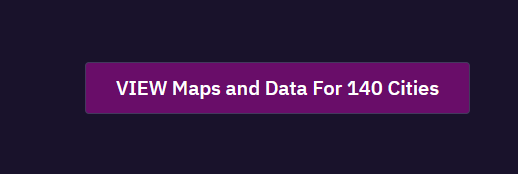 You should see a graphic like this one
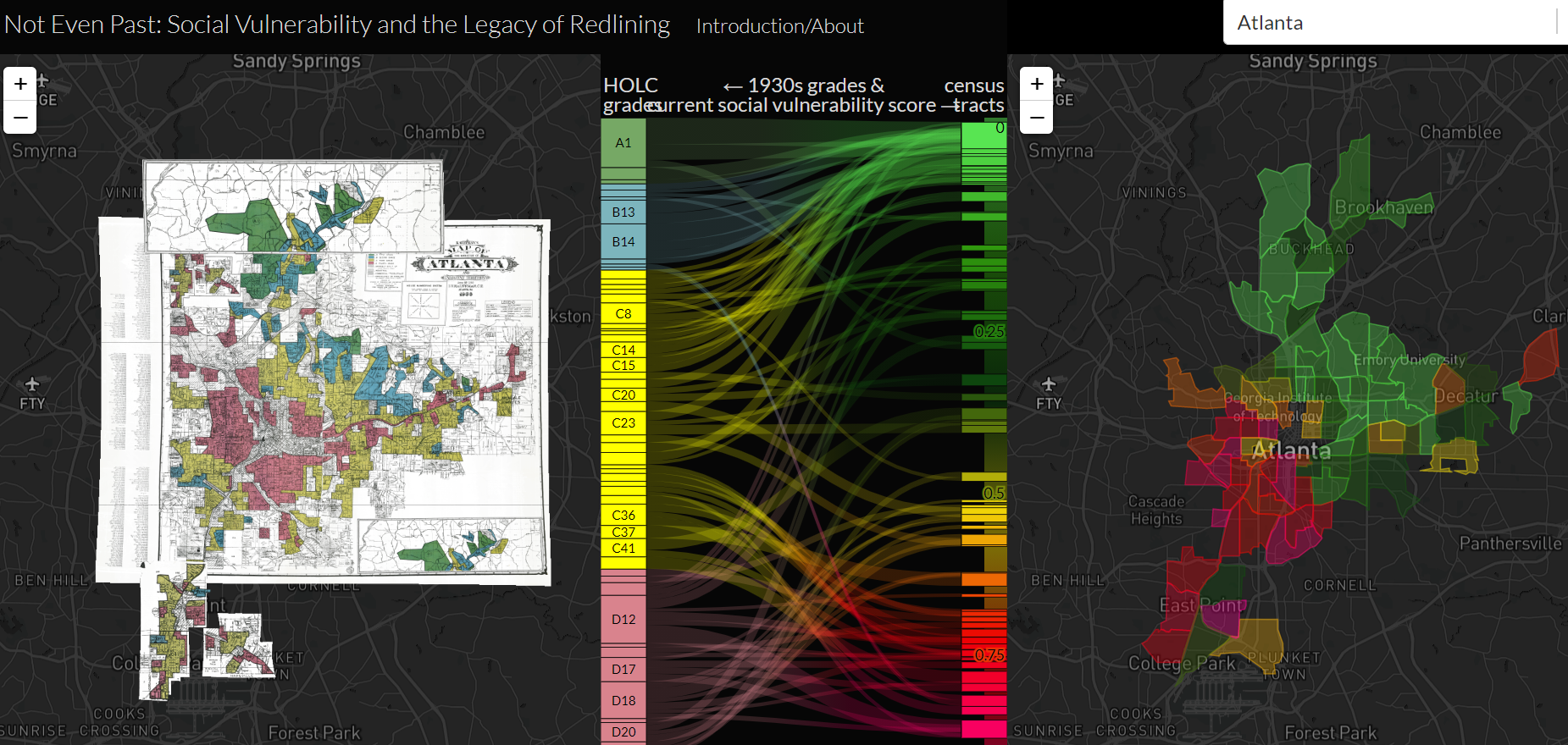 On the left side is the original redlining map from the 1930’s
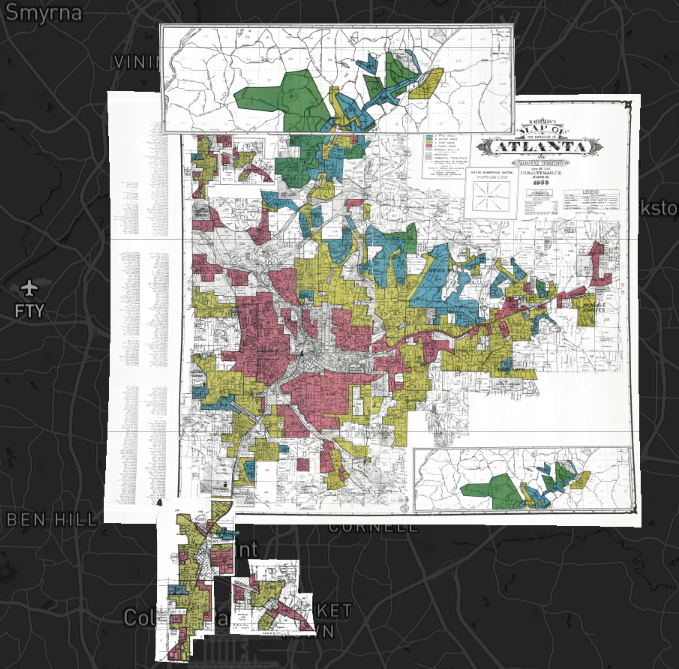 On the right is a modern map shows a modern map with modern census tracts
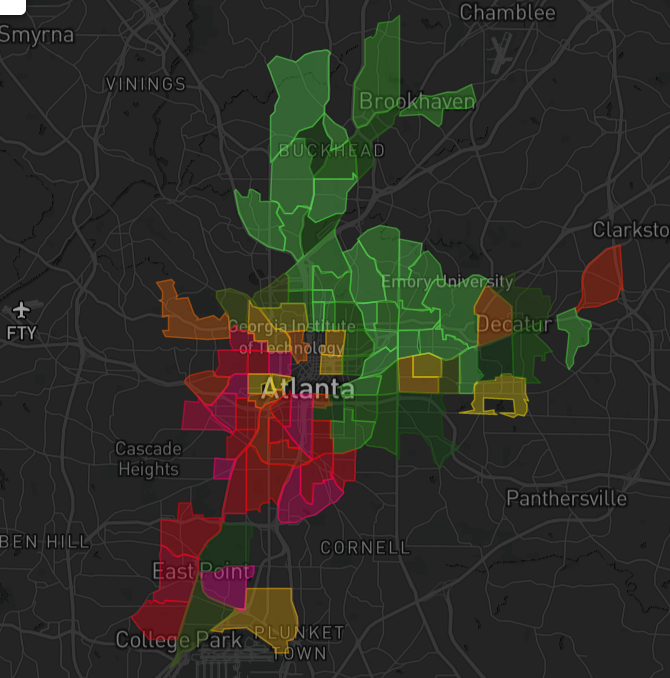 The middle section compares  historic HOLC score (red, blue, yellow, red) to a modern score called “social vulnerability”
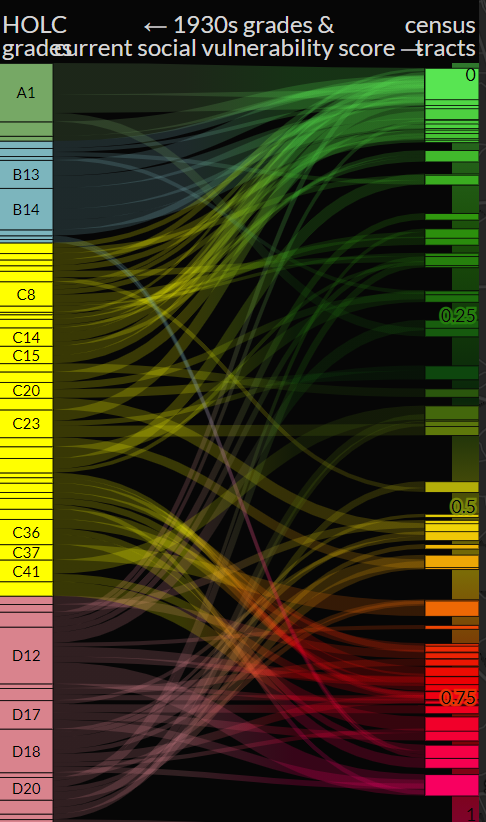 Some communities appear to have improved
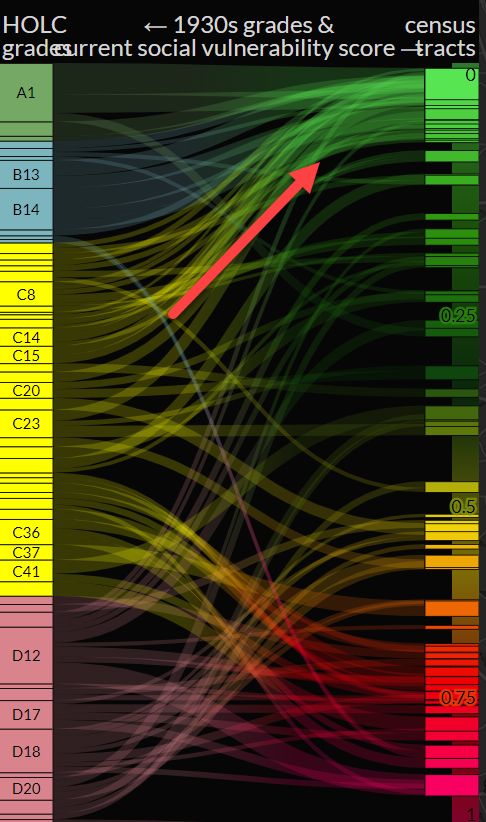 Some communities appear to have declined
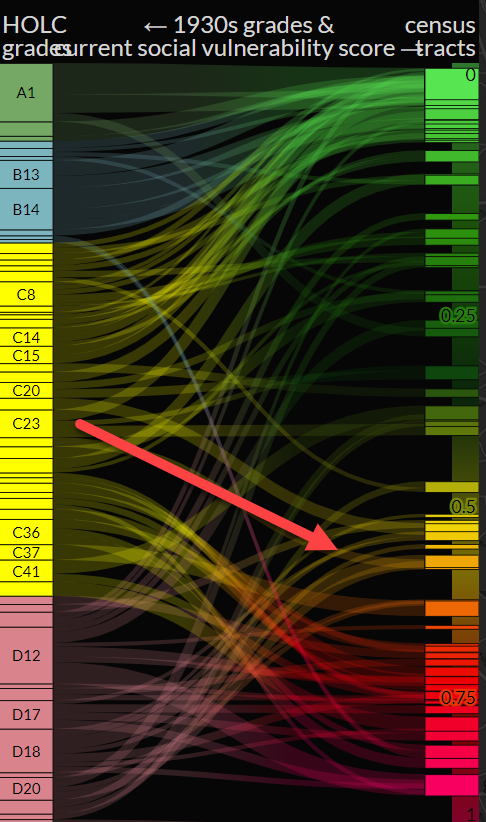 Hovering over the left bar will reveal the HOLC code. Clicking on it will bring up more information
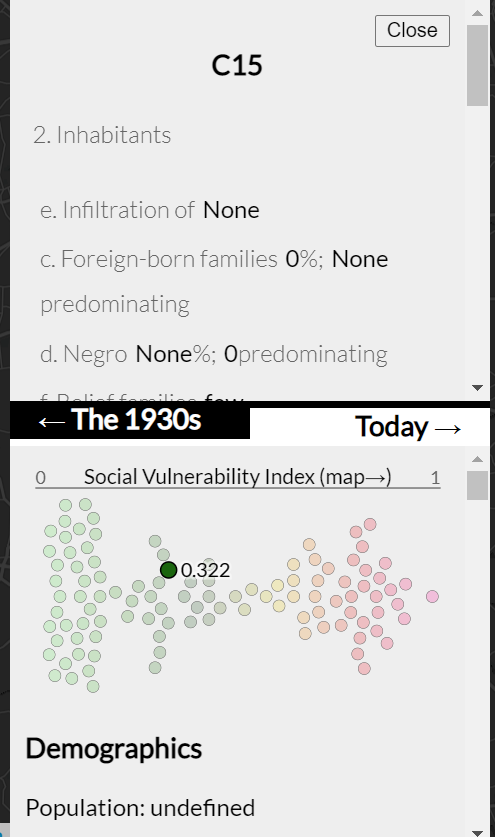 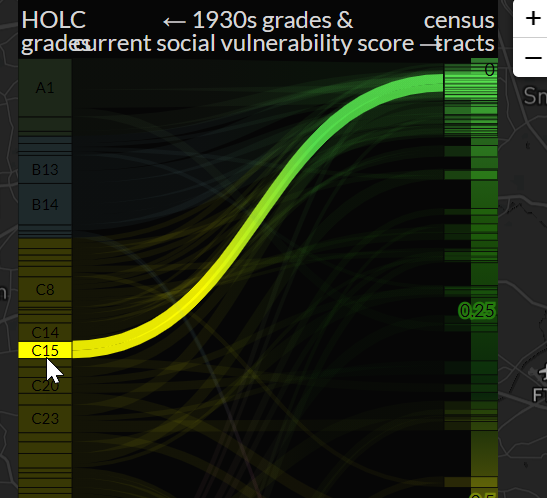 You can scroll in both the top and bottom panel.
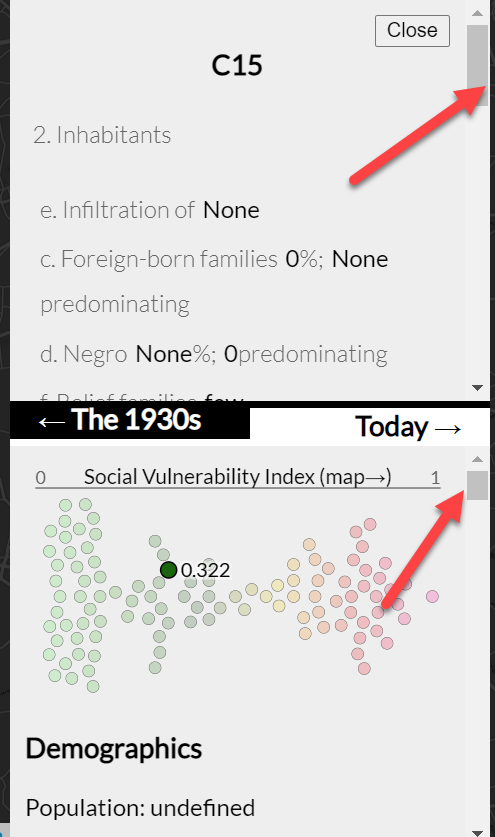 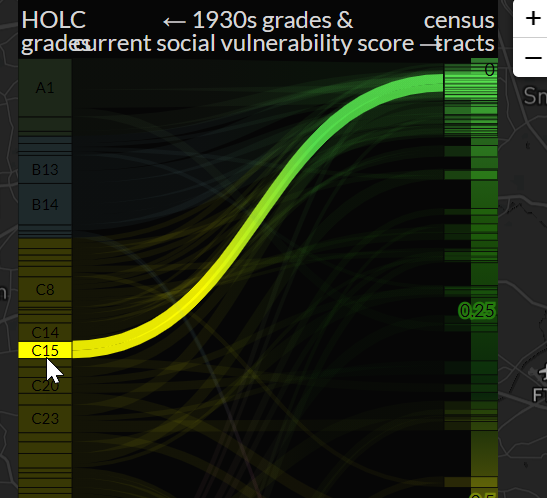 The top panel may be disturbing as it includes original language from the 1930’s.
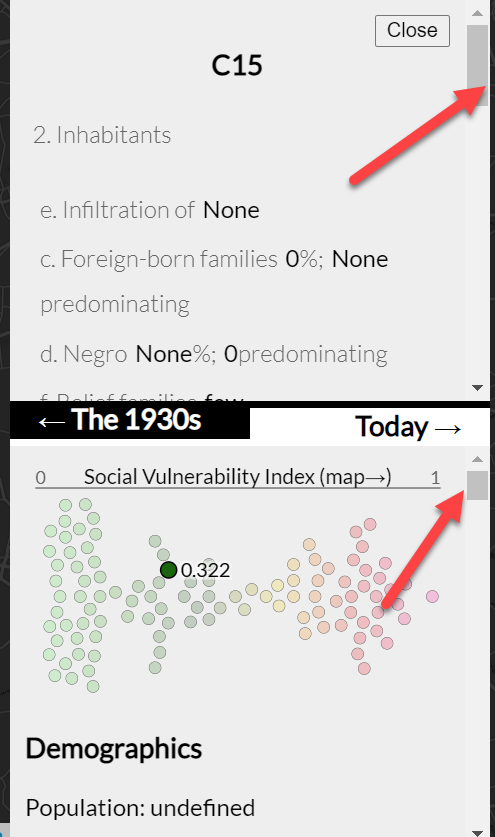 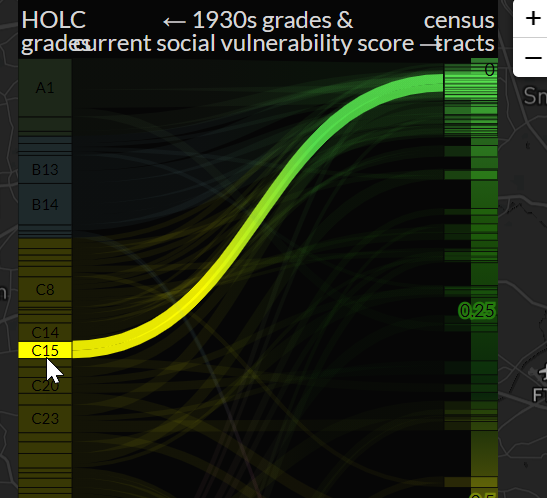 Scrolling through the bottom panel will reveal chronic health indicator values that you need for this assignment.
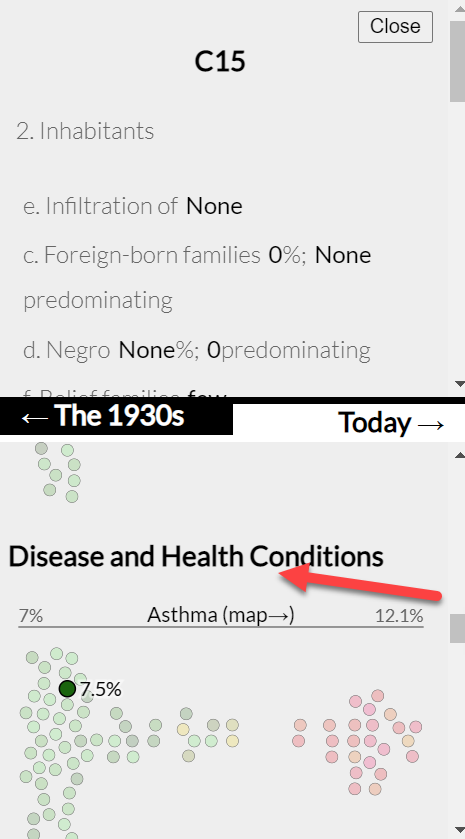 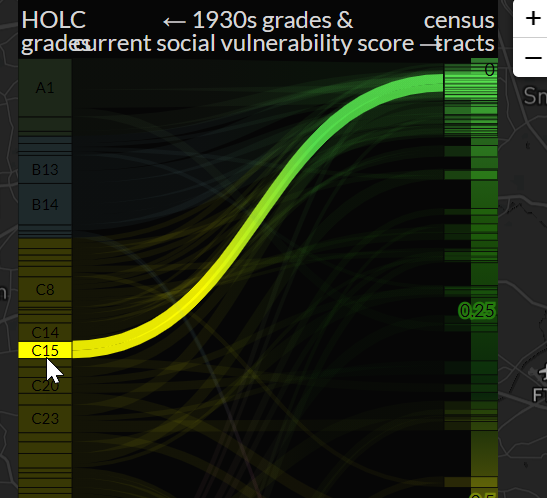 Collect data from two different HOLC polygons to complete your worksheet.  As you explore what polygon to pick, feel free to click directly on the tracts on the modern map too.
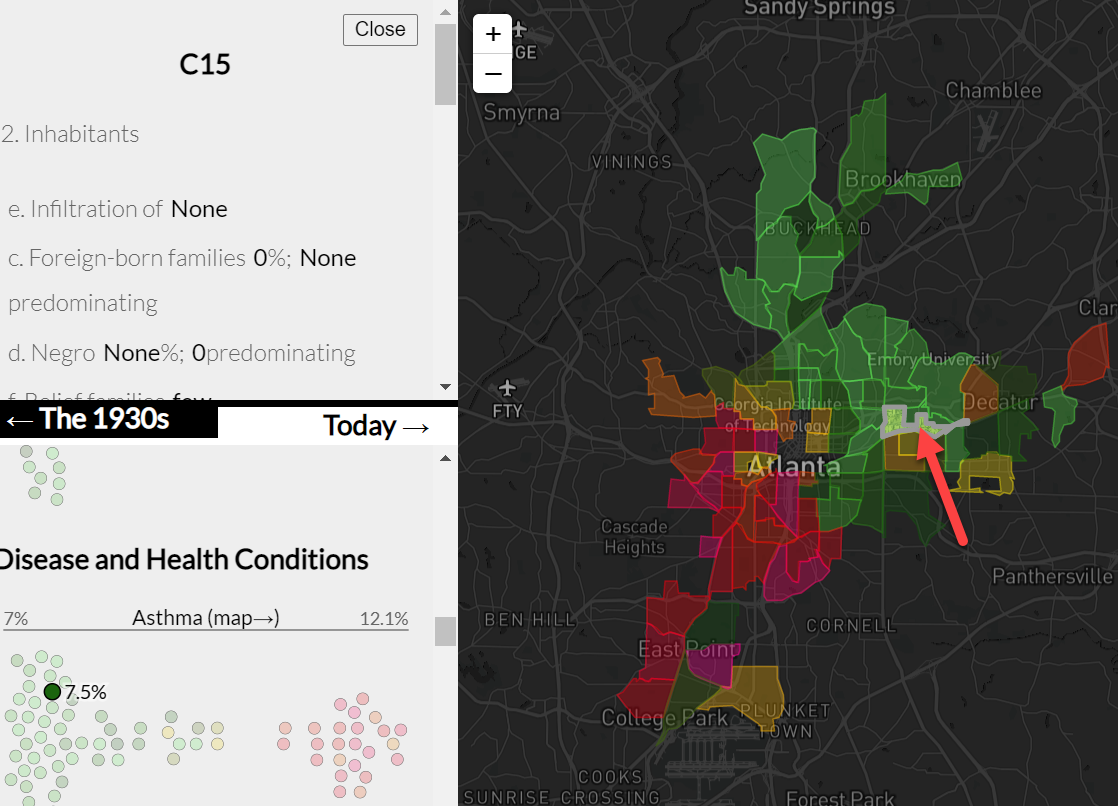 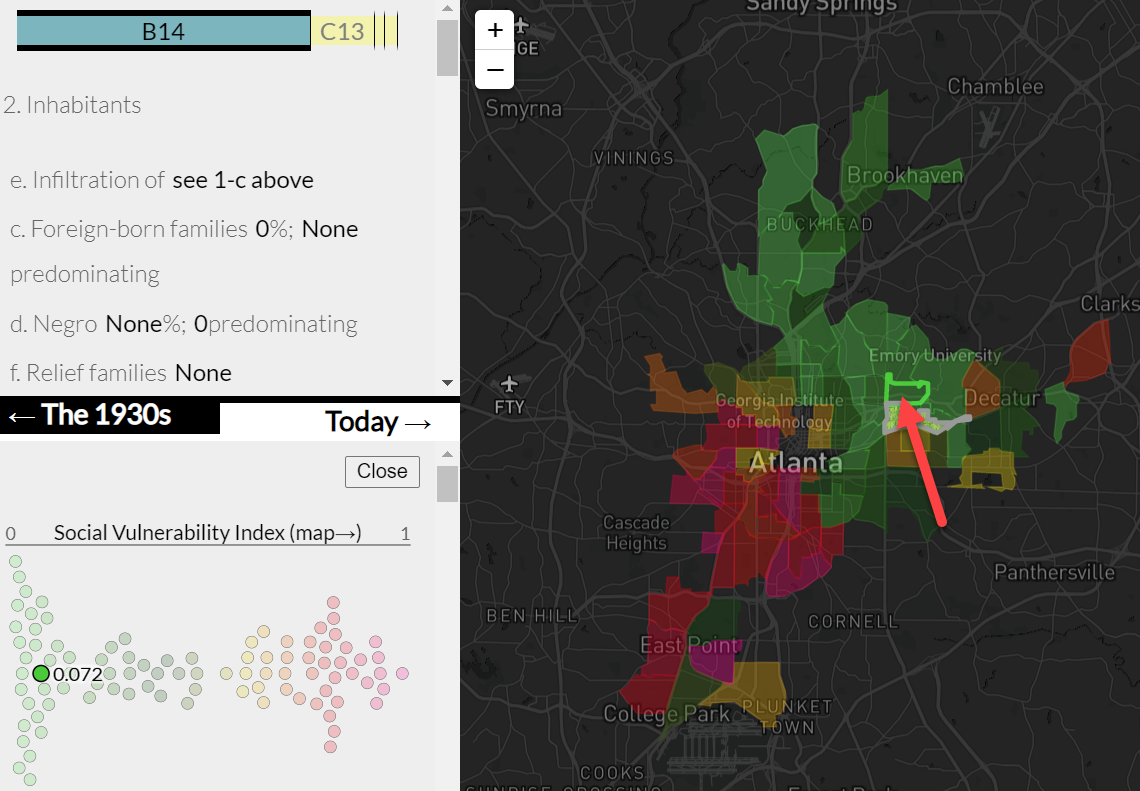 Make sure that the polygons that you pick have health data in addition to the demographic data.
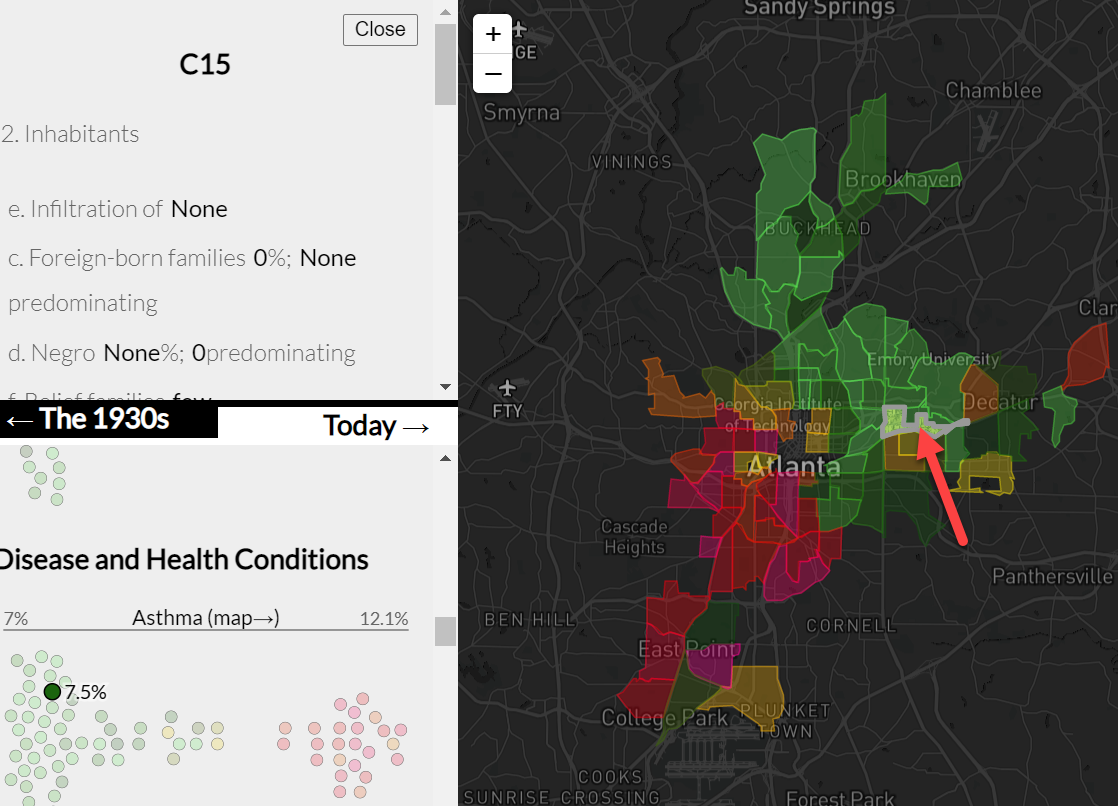 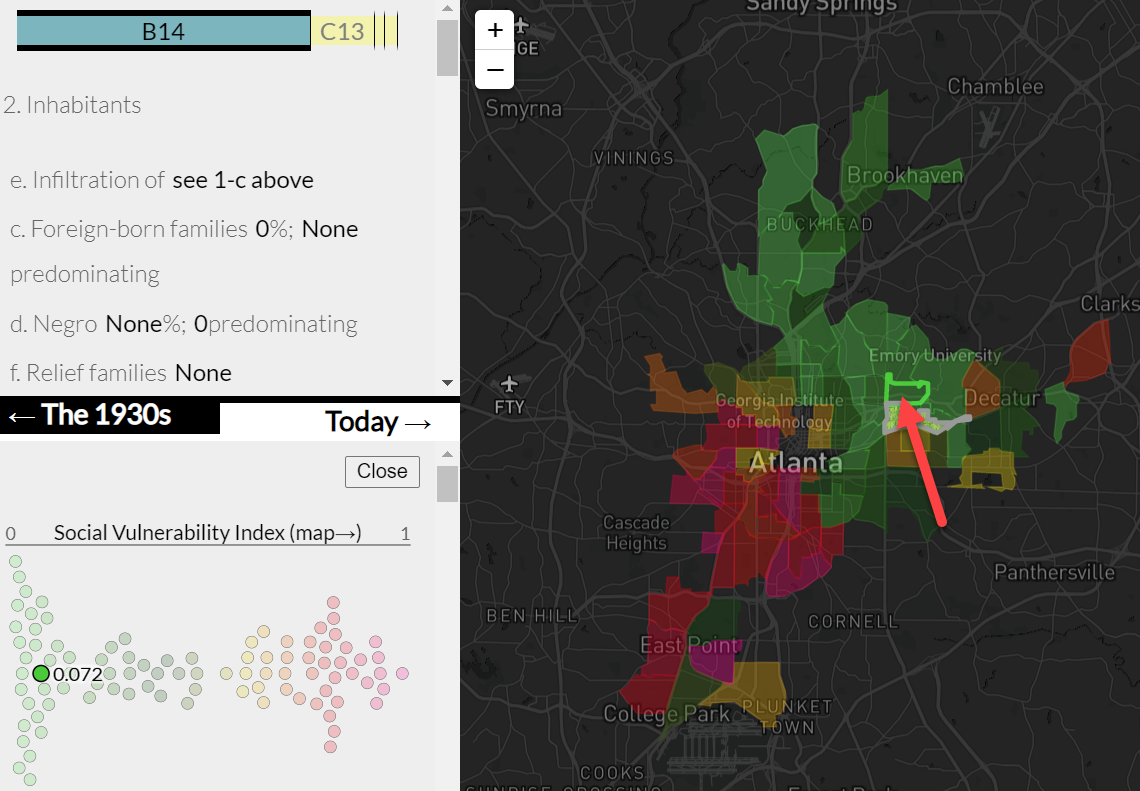 Break into your groups to explore this website and to choose the city you will use.
When we reconvene in the full group we will consider the following questions:
For those that feel comfortable sharing, what city did you choose and why?
For those that feel comfortable sharing, what thoughts or questions arose as you completed this activity? What patterns did you observe between the historic HOLC grade and the modern health data?
For those that feel comfortable sharing, do you think the neighborhoods of your childhood affected your or your family’s health? Why or why not?
For those that feel comfortable sharing, did this activity change the way you think about the phrase “systemic racism” or about public health in general?
Please complete the worksheet before our next class meeting.